Урок русского языкаУМК « Перспектива»
2 класс
Учитель: 
Дима Екатерина Сергеевна
Зазвенели ручьи,Прилетели грачи.В улей пчела первый мёд принесла.Кто скажет, кто знает,Когда это бывает?
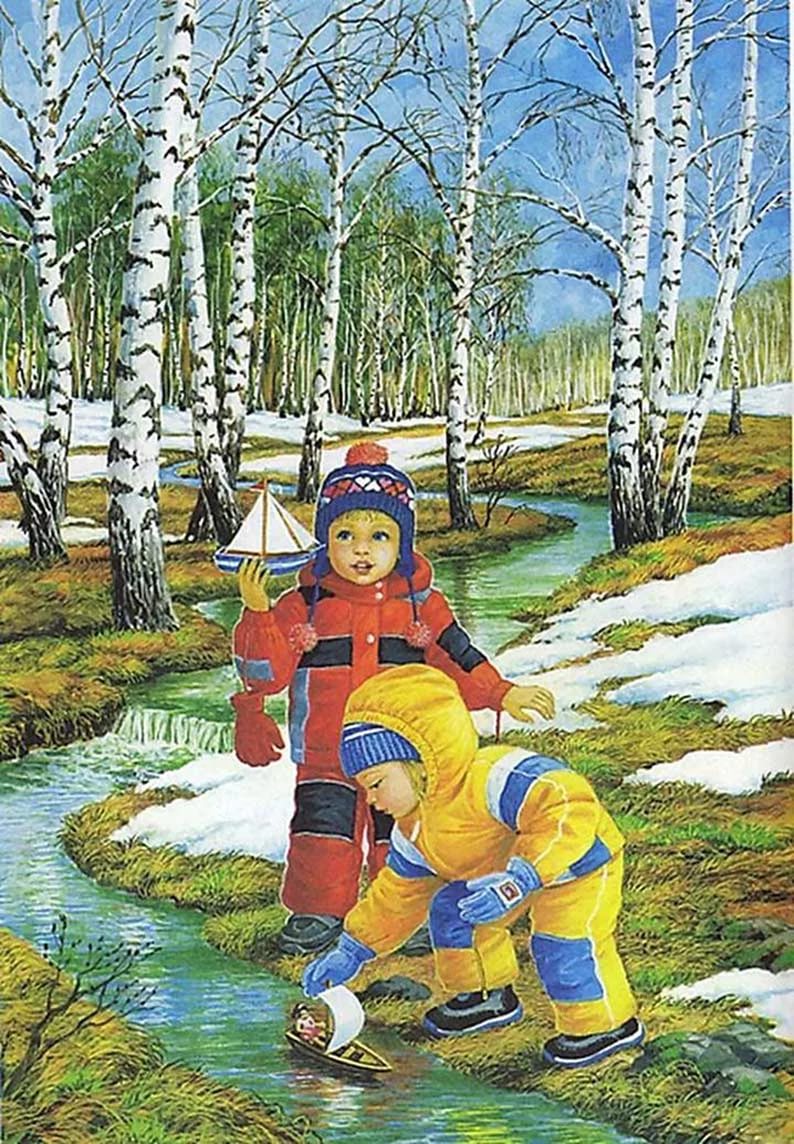 Побежали, теплые,           звонкие,  деньки, стоят, ручьи
существительное       прилагательное                       глагол
ручьи          теплые             стоят                                    
деньки        звонкие     побежали
Тема урока: Части речи


Цель урока: повторить и обобщить знания о частях речи
Глагол + прилагательное + существительное

Стоят теплые деньки.

Побежали звонкие ручьи.
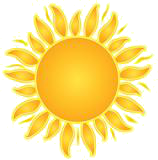 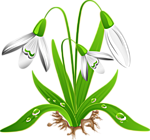 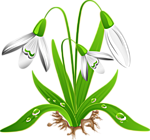 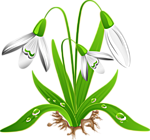 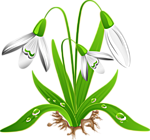 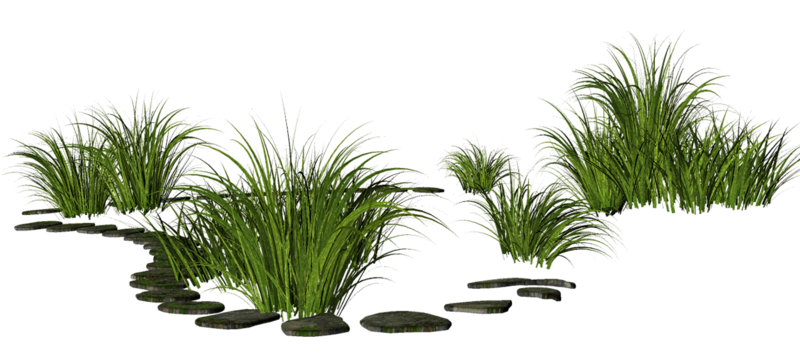 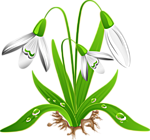 Пришла весна. Светит яркое солнце. Рыхлый снег остался в тени леса. На лесных озёрах треснул лёд. Вода затопила низкие места. По дорогам журчат шумные ручьи.
Цель урока: повторить и обобщить знания о частях речи
1.  Определи группу слов, которые обозначают действие предмета. 
                     а) цветной, малиновый, известный
                     б) праздник, жаворонок, урожай
                     в) предлагает, заливает, кормит
2. Выбери название части речи. 
                     а) точка                    
                     б) глагол                     
                     в) корень
3.  Выбери имя прилагательное.
                     а)  страшный                 
                     б) объявить                      
                     в) работа
4.  Выбери глагол. 
                     а) интересный                      
                     б) варенье                
                     в) подъехал
5.Части речи - это: 
                     а) существительное, прилагательное, глагол
                     б) подлежащее, сказуемое, второстепенные члены
                     в) слово, предложение, словосочетание
6. Выбери имя существительное. 
                     а) вкусный               
                     б) яблоко                    
                     в) читаем
7. Слова, которые называют признак предмета, называются:
                     а)существительными                 
                     б)глаголами             
                     в)прилагательными
8. Что обозначают имена прилагательные? 
                     а) предмет                      
                     б) признак предмета                    
                     в) действие предмета
Домашнее задание
страница 71 упражнение 94
Спасибо за урок!!!